Учреждение образования 
«Гомельский государственный университет 
имени Франциска Скорины»
Кафедра геологии и географии
ФОТОКАТАЛОГ ПО ДИСЦИПЛИНЕ «ПАЛЕОНТОЛОГИЯ»
ЧАСТЬ VI
ТИП ECHINODERMATA
КЛАСС ECHINOIDEA
Тип Echinodermata
Класс Echinoidea (морские ежи)
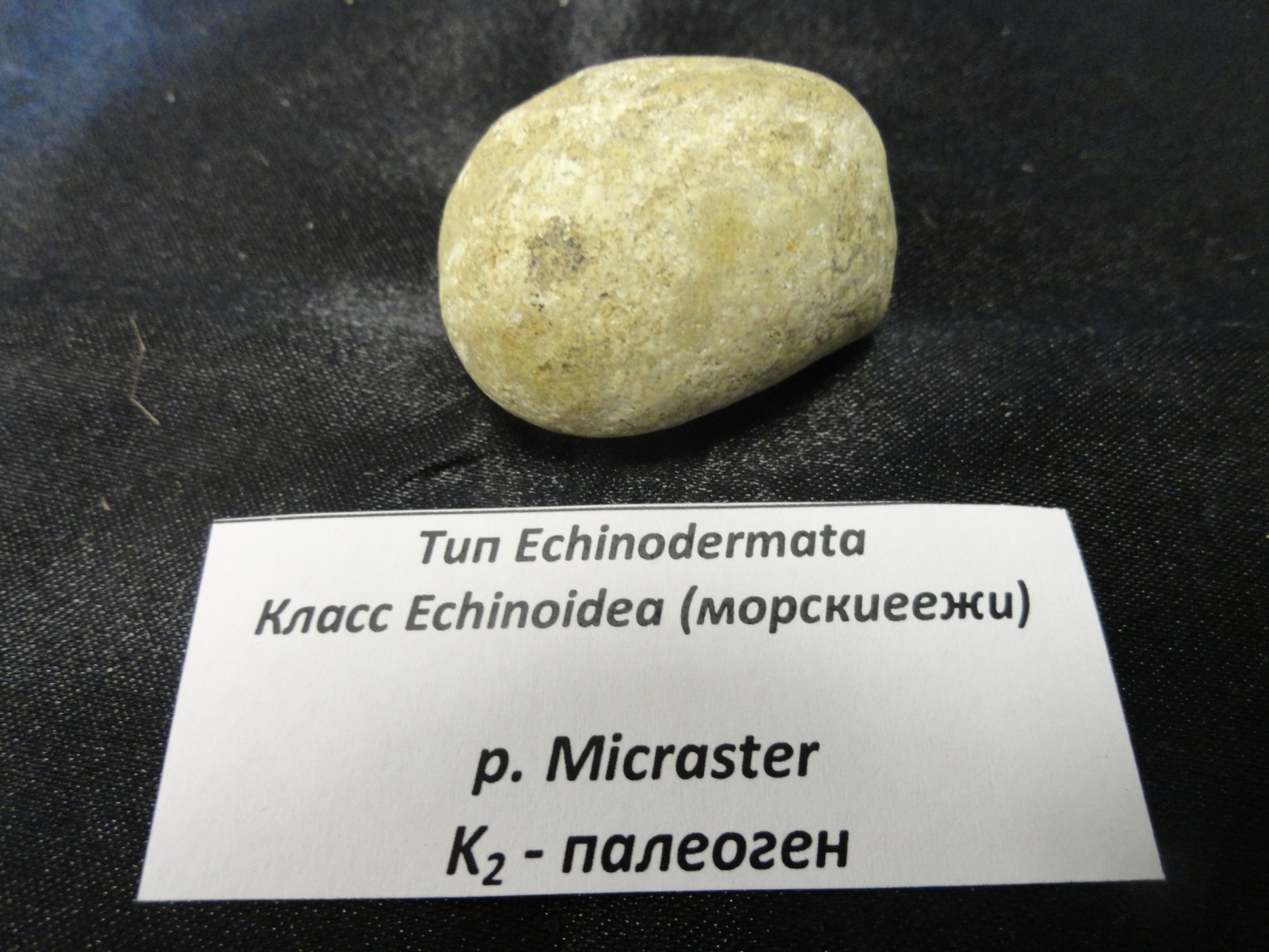 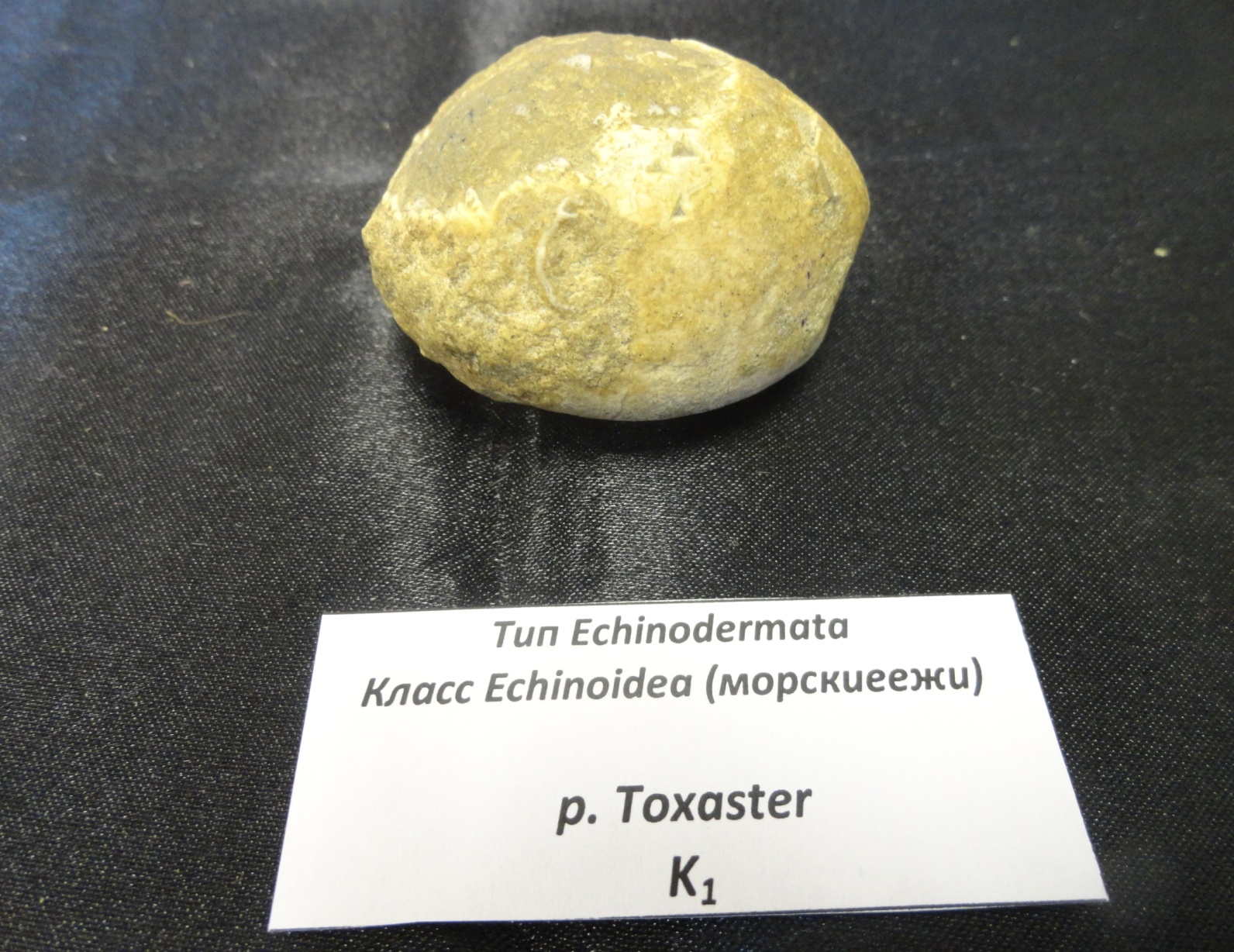 р. Micraster
K2 - палеоген
р. Toxaster
K1
Тип Echinodermata
Класс Echinoidea (морские ежи)
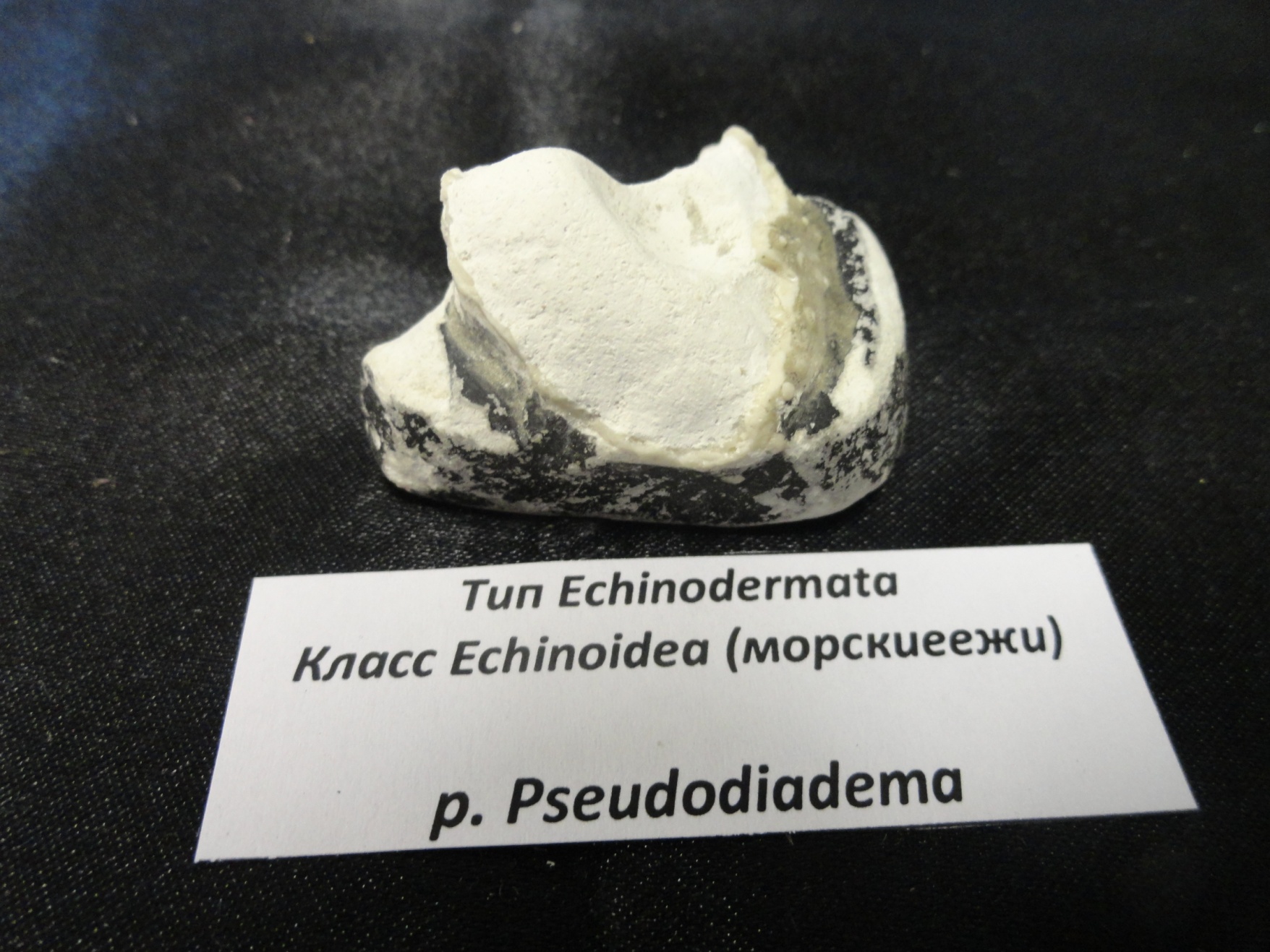 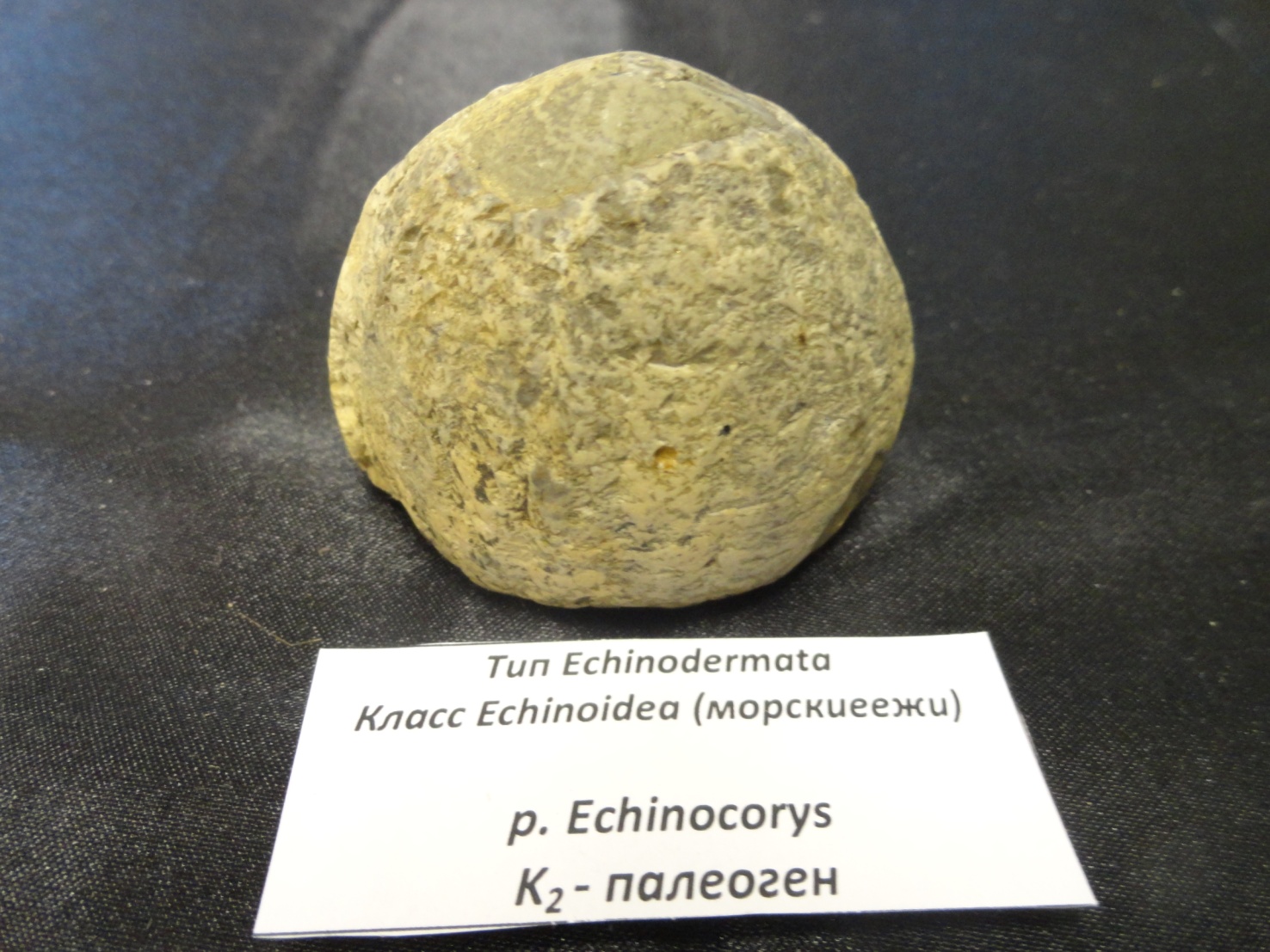 р. Echinocorys
K2  - палеоген
р. Pseudodiadema
T – Q
Тип Echinodermata
Класс Echinoidea (морские ежи)
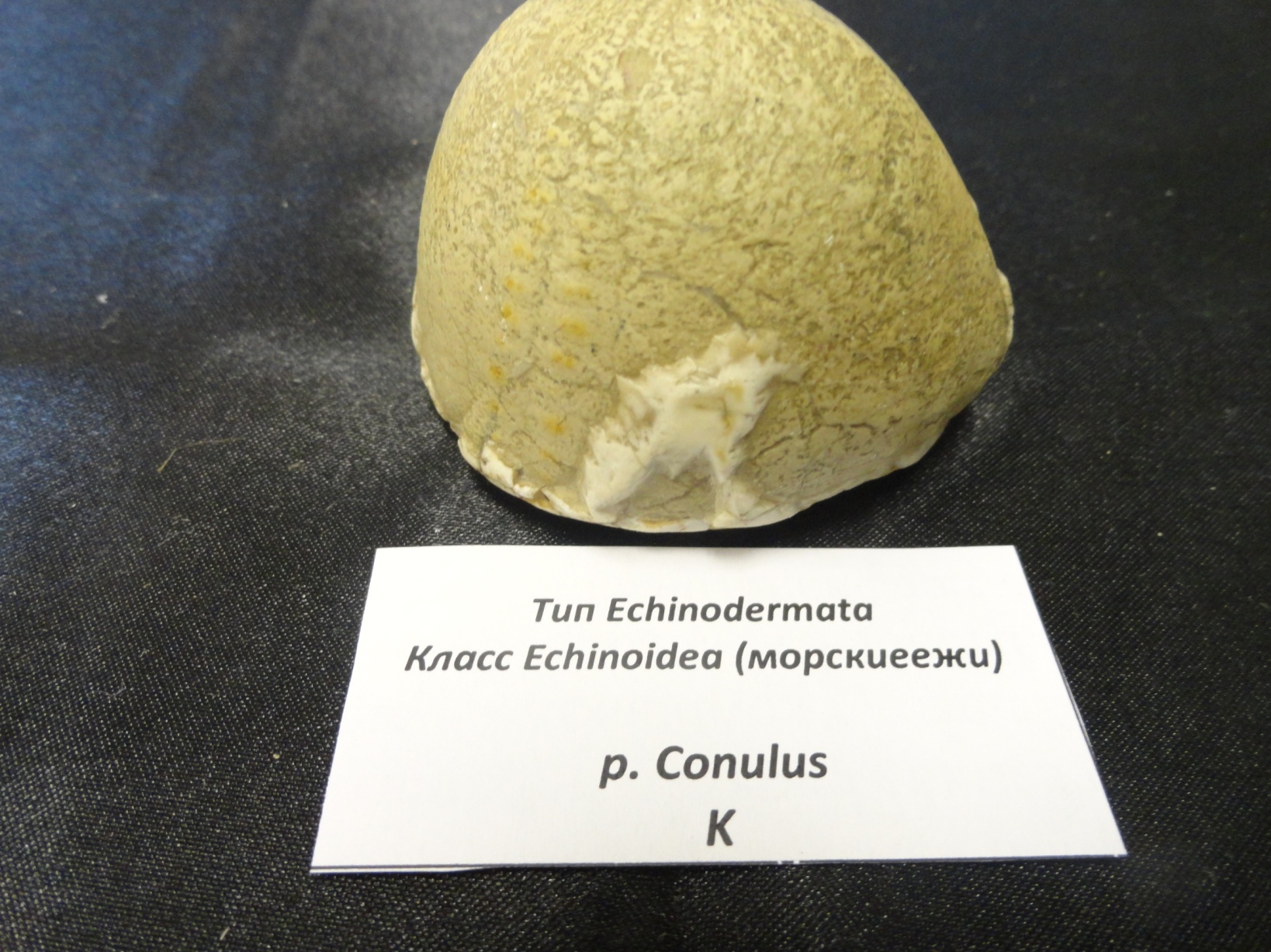 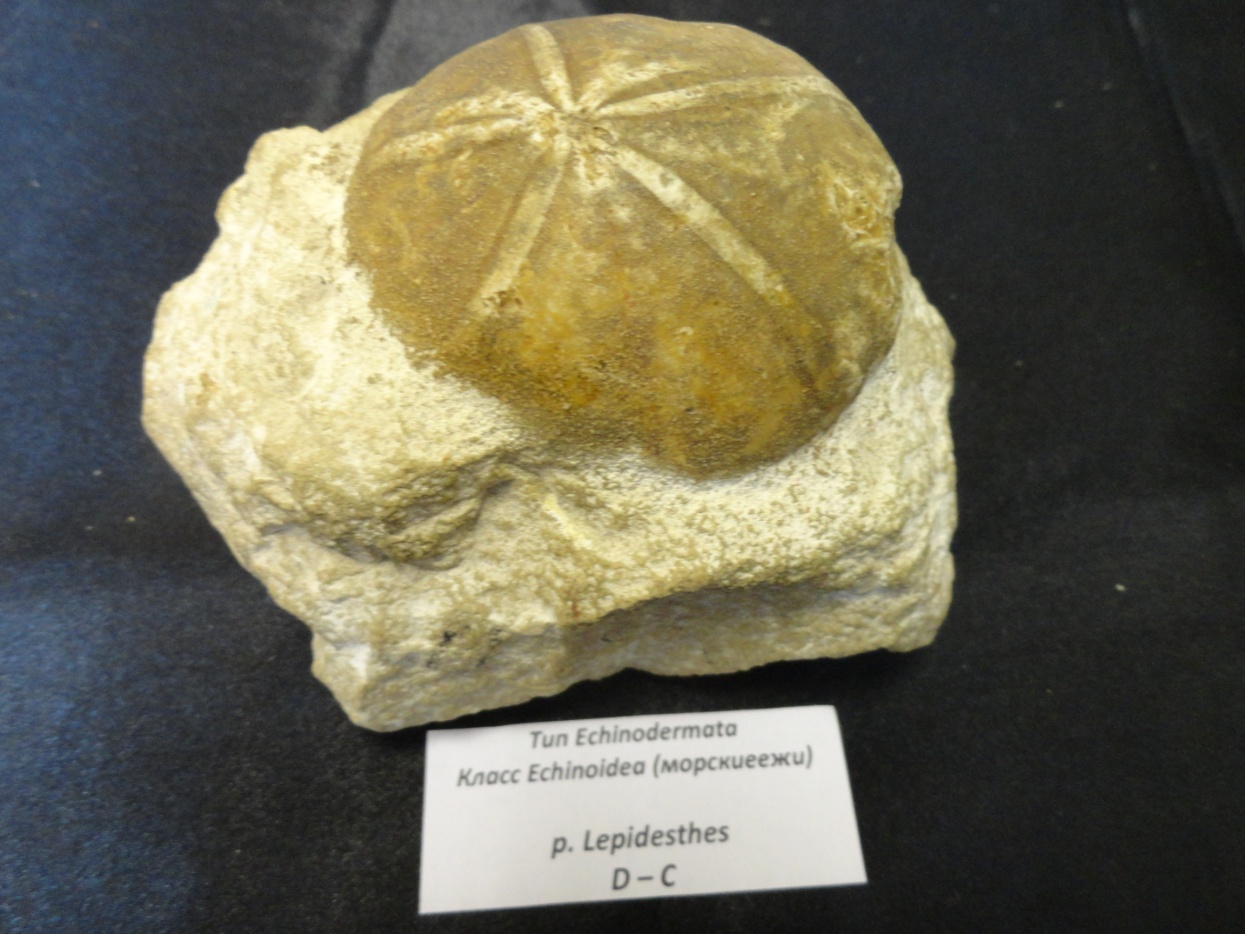 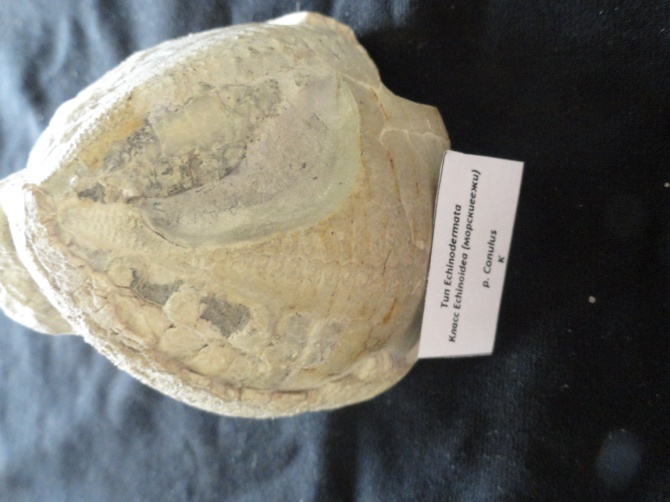 р. Lepidesthes
D – C
р. Conulus
K
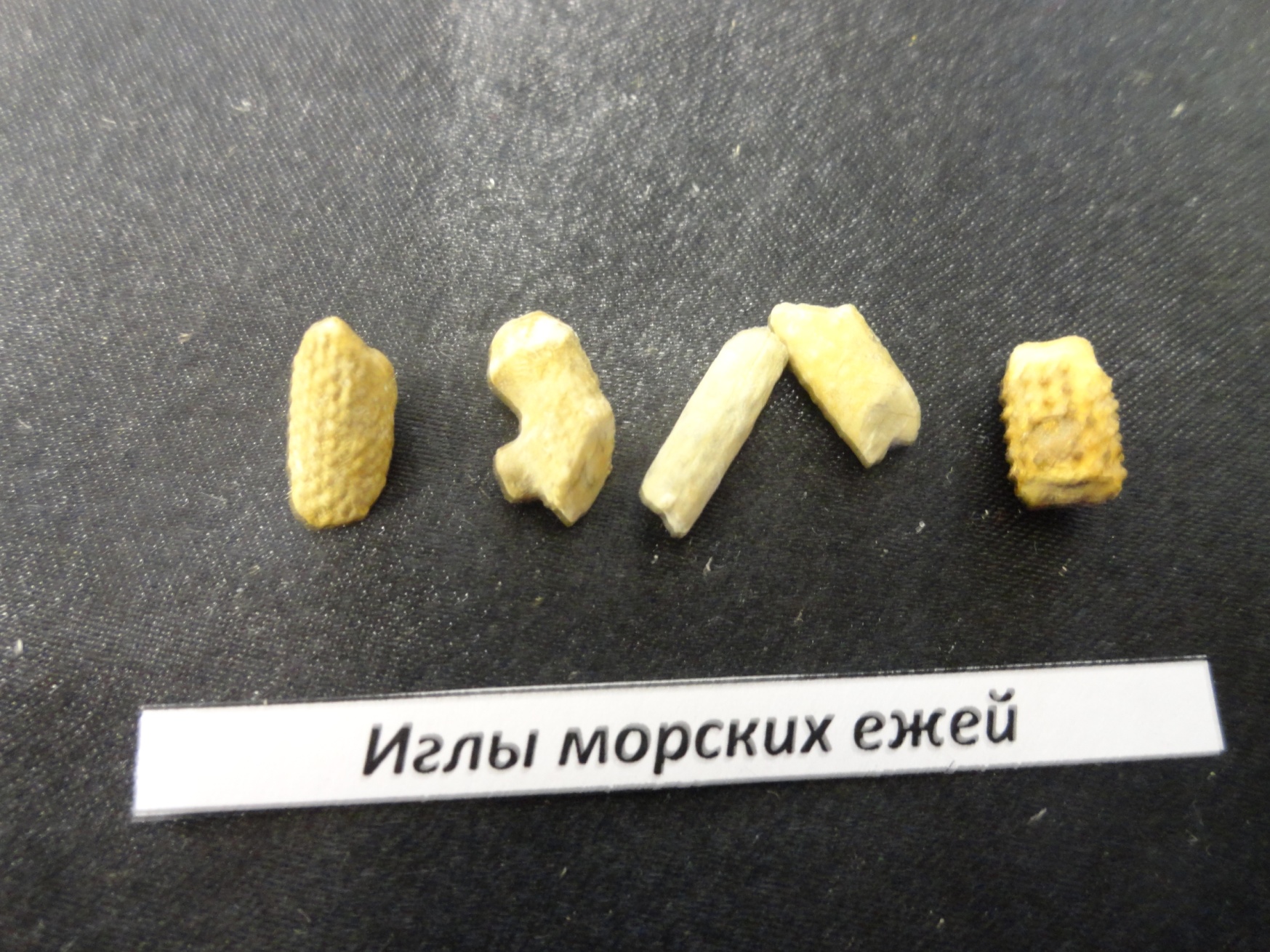 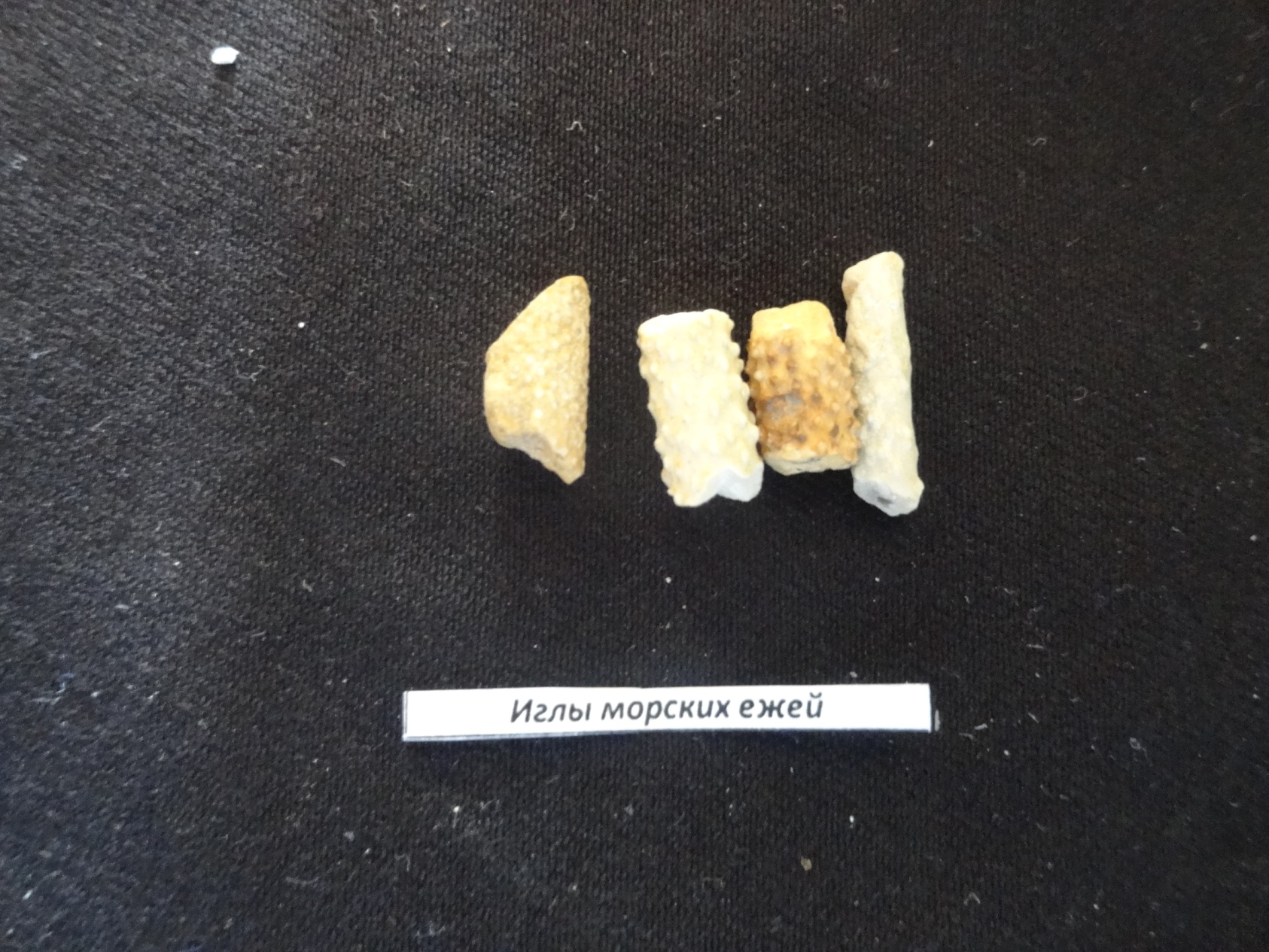 Иглы морских ежей
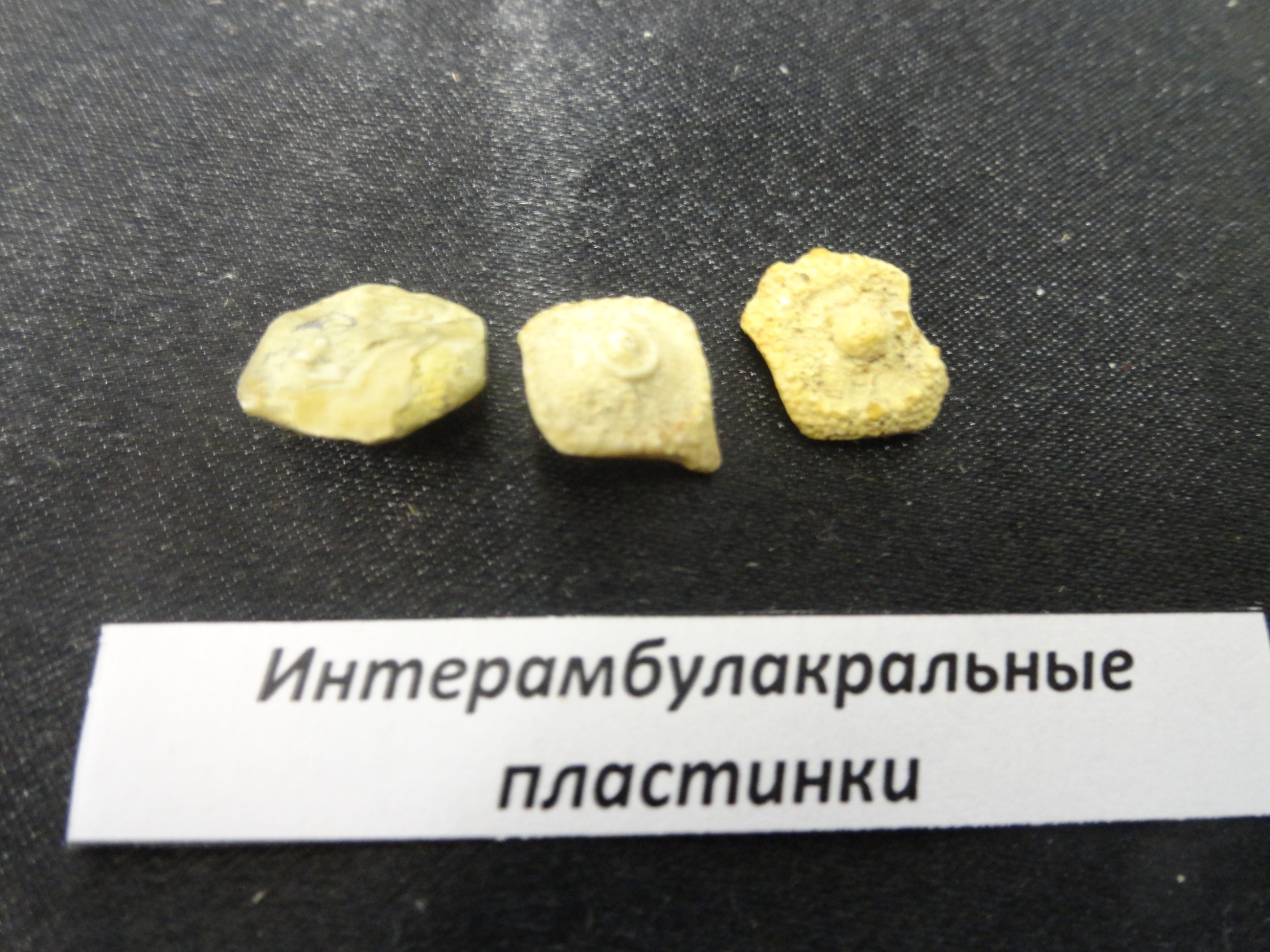 Интерамбулакральные пластинки